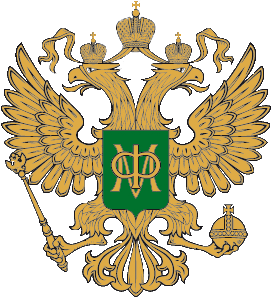 Programsko planiranje proračuna 
u Ruskoj Federaciji
Nikolay Begchin
Ministarstvo financija Ruske Federacije
studeni 2017.
2
Pregled prezentacije
Provedba programskog planiranja u Rusiji: povijest i opći kontekst (slajdovi 3-6)
Trenutačni okvir programskog planiranja proračuna  (slajdovi 7-12)
Provedba vladinih programa: prve lekcije i ishodi (slajdovi 13-18)
Ideje za budući rad (slajdovi 19-24)
3
Provedba programskog planiranja u Rusiji: 
povijest i opći kontekst
4
Provedba programskog pristupa u Rusiji
Mogućnost uspostave federalnih ciljnih programa (počevši od 1995.) ili sličnih podnacionalnih ili općinskih programa:
Rješavanje visokoprioritetnih socioekonomskih, obrambenih, znanstvenih, ekoloških i ostalih ključnih pitanja, obično međusektorske prirode 
Socioekonomski razvojni programi.
Sektorski razvojni programi.
Koncept za reformu proračunskog procesa u 2004.-2006.:
ciljevi i pokazatelji za sve vrste aktivnosti koje provode tijela izvršne vlasti;
ciljani odjelni programi.
Vladin program RF-a za povećanje efikasnosti proračunskih rashoda za razdoblje 2010.-2012.
Provedba vladinih programa i prelazak na programski federalni proračun;
Zakonodavni okvir za potporu programskih proračuna unutar proračunskog sustava;
novi način upravljanja pružateljima državnih usluga (umjesto financijskih procjena - javni ugovor s pokazateljima učinka agencija).
5
Pozadina izrade vladinih programa - 2010.
rashodi su dramatično porasli tijekom 2000-ih, ali često bez usklađenja s prioritetima; pregovaranje za resurse i slabljenje proračunske discipline;
i dalje preovladava motivacija za povećanjem proračunskih rashoda; nema uvjeta za ostvarenje veće efikasnosti proračunskih rashoda;
slaba poveznica između strateškog planiranja i planiranja proračuna; slaba povezanost različitih rashoda i dinamike te vladinih ciljeva politika; 
većina dokumenata aktivnih programa nisu izraženi u proračunu;
nema ocjene učinka svih instrumenata vladine politike (proračun, fiskalni, tarife, carina, regulatorni).
6
Željeni model strateškog planiranja na temelju učinka
Dugoročna strategija razvoja (koncept)
Postavljanje ciljeva
Sektorske strategije
Dugoročne projekcije socio-ekonomskog razvoja
Dugoročne proračunske projekcije
Uvjeti
Trogodišnji proračun
Pprojekcije socio-ekonomskog razvoja za tri godine
Vladini programi
Ovlasti i instrumenti
7
Trenutačni okvir programskog planiranja proračuna
8
Odabir proračunskog formata (počevši s proračunima za 2016.-2018.)
agencijski
Federalni proračun
programski
+
agencijski
Podnacionalni proračuni (sastavnih subjekata)
programski
+
Pravo na odabir između:
agencijskih
programskih
+
ILI
agencijskih
funkcijskih
Lokalni proračuni
+
agencijski
programski
+
9
Rashodi federalnog proračuna za potporu provedbe 
vladinih programa u 2018.–2020.
(u milijardama rubalja)
Izvanprogramska područja:
Sudstvo
Izvršni ured predsjednika
Vladin ured
Donji dom
Vijeće Federacije
Državno odvjetništvo
Istražni odbor
Revizorska komora
Izborna komisija
Mirovinski sustav
Obrana
10
Programske proračunske klasifikacije
Federalni proračun za 2014.-2016., 2015.-2017.
Započevši s federalnim proračunom za 2016.-2018.
VP - vladin program
PP - potprogram
OA - osnovna aktivnost
11
Struktura programskih rashoda: primjer
Mlrd rubalja
12
Razmjena informacija
E-proračun
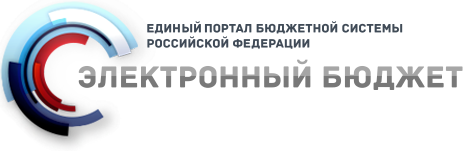 AIS „Vladini programi”
Struktura vladinog programa
Sastavnice klasifikacije rashoda
Alokacija rashodnih sredstava sukladno BCC-u tijekom planiranja proračuna
Ulazne informacije za vladin program
Pokazatelji učinka, priroda aktivnosti
Proračun, 
raščlamba konsolidiranog tromjesečnog proračuna
Prijedlozi izmjene i dopune vladinog programa
Parametri financiranja
Odobren/preciziran vladin program
Izvršenje proračunskih sredstava za rashode
Godišnji izvještaj o izvršenju proračuna
Godišnji izvještaj  konsolidirani godišnji izvještaj o vladinim programima
Paket podnesen Donjem domu
13
Provedba vladinih programa: 
prve lekcije i rezultati
14
Provedba vladinih programa: pozitivni rezultati
Transparentniji i razumljivije sastavljeni rashodi federalnog proračuna.

Poboljšana disciplina i razumijevanje potrebe da se ostvare konkretni rezultati.

Veće mogućnosti za analizu: prethodno neprimjećeni problemi privlače pažnju.  

Mogućnost formaliziranja odnosa između aktivnosti koje provode federalne vlasti i aktivnosti regionalnih/lokalnih vlasti.
15
Vladini programi: ispod očekivanja
Nema određivanja prioriteta za aktivnosti i proračunske alokacije: programi se rade tako da se preraspoređuju postojeće aktivnosti.

Nisu usklađena odobrena proračunska sredstva s krajnjim rezultatima - unatoč činjenici da je proračun temeljen na vladinim programima, potprogramima i osnovnim aktivnostima.

Rezultati provedbe i evaluacije učinka nisu uzeti u obzir u planiranju proračuna za buduća razdoblja.

Nema promjene u trenutačnim postupcima upravljanja: na vladine programe se gleda kao na dodatan teret uz standardno radno opterećenje.



Vladini programi nisu postali alat za sektorsko upravljanje niti potpuno razvijen dio proračunskog procesa.
16
Razlozi neuspjeha (1)
I. Loša kvaliteta postavljanja ciljeva i pokazatelja:
nedostatak pokazatelja „visoke razine” (nema socioekonomske razvojne strategije);
pokazatelje i njihove vrijednosti izrađuju izvršitelji vladinih programa (nema vanjske provjere);
previše pokazatelja bez hijerarhije (pokazatelji izlaznih rezultata zajedno s tehničkim pokazateljima);
stvarne vrijednosti za prevelik broj pokazatelja izrađuju se prekasno;
sektorski pristup za izradu vladinih programa bitniji je od logike kod određivanja ciljeva;
nema poveznice (ili je slaba) s pokazateljima za podnacionalne i lokalne programe;
nema jedinstvenog pristupa za rješavanje međufunkcijskih pokazatelja.
17
Razlozi neuspjeha (2)
II. Neadekvatna integracija vladinih programa u proračunski proces:
rezultati evaluacije učinka vladinih programa nisu uzeti u obzir tijekom planiranja proračuna;
nejasne ovlasti agencije zadužene za vladine programe u proračunskom procesu;
nema fleksibilnosti tijekom izvršenja proračuna;
tijekom pregleda nacrta proračuna na Federalnoj skupštini nije iskazano dovoljno interesa za sadržaj programa.
18
Sastavnice nekih vladinih programa vs. učinak njihove provedbe
19
Ideje za budući rad
20
Predložene ideje (1)
(pokrenute u sklopu vladinih pilot programa za 2017.)
Izraditi sustav određivanja ciljeva za vladine programe (utvrditi primjerene pokazatelje za strateški razvoj (1-2) i vladine programe (ne više od 5), s naglaskom na društveno značajne krajnje rezultate) – slajd 20.
Modernizirati format vladinih programa (preinačiti razine za donošenje odluka, određivanje pokazatelja i monitoring) – slajd 21.
Konsolidirati unutar vladinih programa sva odobrena proračunska sredstva koja su povezana s konkretnim sektorom i imaju utjecaj na očekivane krajnje rezultate.
Izraditi projekte kojima se ostvaruju ciljevi vladinih projekata (na temelju modela rangiranja projekata). Preobličiti procese u sektorski ciljane programe.
Uključiti u vladine programe mehanizme za koordinaciju sastavnica vladinih programa i akcijskih programa (razvojni programi, investicijski programi) koje pravni subjekti provode.
21
Predložene ideje (2)
(pokrenute u sklopu vladinih pilot programa za 2017.)
Uključiti u vladine programe mehanizme za koordinaciju sastavnica vladinih programa i akcijskih programa (razvojni programi, investicijski programi) koje pravni subjekti provode.
Pojasniti pristupe izgradnji proračunske klasifikacije i osigurati usporedivost proračunskih pokazatelja tijekom vremena
Povećati ovlasti odgovornih tijela u pogledu upravljanja ulaznim informacijama za vladine programe.
Razviti jedinstveni izvor informacija kojime se omogućuje pristup svim informacijama o parametrima vladinih programa
Odrediti da su vladini programi glavni instrument za planiranje i izvještavanje o rezultatima federalnih tijela za aktivnosti izvršne vlasti.
22
Uspostaviti sustav određivanja ciljeva za vladine programe
Institucionalni oblik
Razina određivanja ciljeva
Strategija
Cilj socioekonomskog razvoja
Vladini programi
Pokazatelj 2.
Pokazatelj 1.
Vrijednost, po godini
Vrijednost, po godini
Pokazatelj 1,1.
Pokazatelj 1.2.
Pokazatelj 2.2.
Pokazatelj 2.1.
Sektorski 
projekti
Sektorski ciljani programi
Ugovori 
o usluzi
Ugovori 
o usluzi
KPU izvršitelja
KPU izvršitelja
KPU izvršitelja
KPU izvršitelja
KPU izvršitelja
KPU izvršitelja
KPU izvršitelja
KPU izvršitelja
KPU izvršitelja
KPU izvršitelja
KPU izvršitelja
KPU izvršitelja
KPU izvršitelja
KPU izvršitelja
23
Modernizacija formata vladinih programa
Vladin program (VP) 
(novi format)
Vladin program 
(trenutačan format)
Opis VP-a
Opis VP-a
Popis kapitalnih struktura(povećani investicijski projekti)
Opis potprograma
VP odobrila Vlada
Pravila za odobrenje dodjele bespovratnih sredstava
Pravila za odobrenje dodjele bespovratnih sredstava
Odobrila Vlada 
(1 odluka)
Odobrio predsjednik Vijeća za strateški razvoj
Popis pokazatelja i njihovih vrijednosti
Opis prioritetnih projekata
Opis sektorskih projekata
Odobreno od strane odgovornog tijela za provedbu VP-a
Popis osnovnih aktivnosti
Odobreno u federalnom zakonu o proračunu, proračunske projekcije
Odobrena proračunska sredstva
Odobrena proračunska sredstva
Plan provedbe
Odobrili odbori za projekt
Planovi provedbe projekta
Odobrila Vlada 
(odvojena odluka)
FTP
Odobrilo odgovorno tijelo (suizvršitelj, sudionik)
Agencijski programi
Odobrilo odgovorno tijelo
Detaljni raspored
24
Razvoj jedinstvenog informacijskog resursa
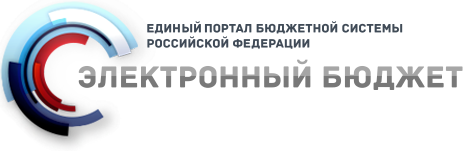 Odobrena proračunska sredstva, ugovori o bespovratnim sredstvima, konsolidirani pokazatelji vladinih ugovora
E-proračun
?
VLADIN PROGRAM
AIS za projektnu aktivnost
AIS „Vladini programi”
Pokazatelji, sastav VP-a
Projekti i planovi provedbe
25
Pitanja? 
Prijedlozi? 





Nikolay Begchin,
zamjenik direktora, 
Odjel za proračunsku politiku i strateško planiranje, 
Ministarstvo financija Ruske Federacije
Nikolay.Begchin@minfin.ru